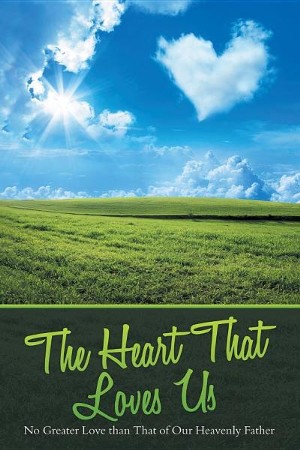 我們天父的心
申命記 1:29-31; 4:7-9; 6:24-25; 8:1-5; 10:12-13
1
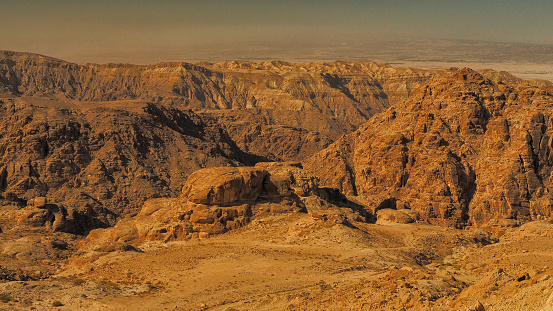 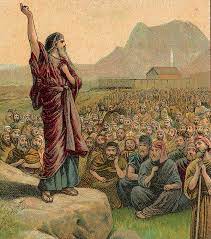 申命記
2
[Speaker Notes: Our Lord rebuked Satan three times, and each time using verses from Deuteronomy.]
申1: 29 我 就 對 你 們 說 ： 不 要 驚 恐 ， 也 不 要 怕 他 們 。

30 在 你 們 前 面 行 的 耶 和 華 你 們 的 神 必 為 你 們 爭 戰 ， 正 如 他 在 埃 及 和 曠 野 ， 在 你 們 眼 前 所 行 的 一 樣 。

31 你 們 在 曠 野 所 行 的 路 上 ， 也 曾 見 耶 和 華 你 們 的 神 撫 養 你 們 ， 如 同 人 撫 養 兒 子 一 般 ， 直 等 你 們 來 到 這 地 方 。
3
[Speaker Notes: 耶 和 華 你 的 神, 耶 和 華 你 們 的 神]
申4: 7 那 一 大 國 的 人 有 神 與 他 們 相 近 ， 像 耶 和 華 我 們 的 神 、 在 我 們 求 告 祂 的 時 候 與 我 們 相 近 呢 ？

8 又 那 一 大 國 有 這 樣 公 義 的 律 例 典 章 、 像 我 今 日 在 你 們 面 前 所 陳 明 的 這 一 切 律 法 呢 ？

9 你 只 要 謹 慎 ， 殷 勤 保 守 你 的 心 靈 ， 免 得 忘 記 你 親 眼 所 看 見 的 事 ， 又 免 得 你 一 生 這 事 離 開 你 的 心 ； 總 要 傳 給 你 的 子 子 孫 孫 。
4
申4: 7 那 一 大 國 的 人 有 神 與 他 們 相 近 ， 像 耶 和 華 我 們 的 神 、 在 我 們 求 告 祂 的 時 候 與 我 們 相 近 呢 ？

8 又 那 一 大 國 有 這 樣 公 義 的 律 例 典 章 、 像 我 今 日 在 你 們 面 前 所 陳 明 的 這 一 切 律 法 呢 ？

9 你 只 要 謹 慎 ， 殷 勤 保 守 你 的 心 靈 ， 免 得 忘 記 你 親 眼 所 看 見 的 事 ， 又 免 得 你 一 生 這 事 離 開 你 的 心 ； 總 要 傳 給 你 的 子 子 孫 孫 。
5
申4: 7 那 一 大 國 的 人 有 神 與 他 們 相 近 ， 像 耶 和 華 我 們 的 神 、 在 我 們 求 告 祂 的 時 候 與 我 們 相 近 呢 ？

8 又 那 一 大 國 有 這 樣 公 義 的 律 例 典 章 、 像 我 今 日 在 你 們 面 前 所 陳 明 的 這 一 切 律 法 呢 ？

9 你 只 要 謹 慎 ， 殷 勤 保 守 你 的 心 靈 ， 免 得 忘 記 你 親 眼 所 看 見 的 事 ， 又 免 得 你 一 生 這 事 離 開 你 的 心 ； 總 要 傳 給 你 的 子 子 孫 孫 。
6
[Speaker Notes: 7 What other nation is so great as to have their gods near them the way the Lord our God is near us whenever we pray to him? 8 And what other nation is so great as to have such righteous decrees and laws as this body of laws I am setting before you today? 9 Only be careful, and watch yourselves closely so that you do not forget the things your eyes have seen or let them fade from your heart as long as you live. Teach them to your children and to their children after them.]
申6: 24 耶 和 華 又 吩 咐 我 們 遵 行 這 一 切 律 例 ， 要 敬 畏 耶 和 華 我 們 的 神 ， 使 我 們 常 得 好 處 ， 蒙 他 保 全 我 們 的 生 命 ， 像 今 日 一 樣 。

25 我 們 若 照 耶 和 華 我 們 神 所 吩 咐 的 一 切 誡 命 謹 守 遵 行 ， 這 就 是 我 們 的 義 了 。
7
申6: 24 耶 和 華 又 吩 咐 我 們 遵 行 這 一 切 律 例 ， 要 敬 畏 耶 和 華 我 們 的 神 ， 使 我 們 常 得 好 處 ， 蒙 他 保 全 我 們 的 生 命 ， 像 今 日 一 樣 。

25 我 們 若 照 耶 和 華 我 們 神 所 吩 咐 的 一 切 誡 命 謹 守 遵 行 ， 這 就 是 我 們 的 義 了 。
8
申8: 1 我今日所吩咐的一切誡命，你們要謹守遵行，好叫你們存活，人數增多，且進去得耶和華向你們列祖起誓應許的那地。 2 你也要記念耶和華你的神在曠野引導你這四十年，是要苦煉你、試驗你，要知道你心內如何，肯守他的誡命不肯。 3 他苦煉你，任你飢餓，將你和你列祖所不認識的嗎哪賜給你吃，使你知道人活著不是單靠食物，乃是靠耶和華口裡所出的一切話。 4 這四十年，你的衣服沒有穿破，你的腳也沒有腫。 5 你當心裡思想，耶和華你神管教你，好像人管教兒子一樣。
9
申8: 1 我今日所吩咐的一切誡命，你們要謹守遵行，好叫你們存活，人數增多，且進去得耶和華向你們列祖起誓應許的那地。 2 你也要記念耶和華你的神在曠野引導你這四十年，是要苦煉你、試驗你，要知道你心內如何，肯守他的誡命不肯。 3 他苦煉你，任你飢餓，將你和你列祖所不認識的嗎哪賜給你吃，使你知道人活著不是單靠食物，乃是靠耶和華口裡所出的一切話。 4 這四十年，你的衣服沒有穿破，你的腳也沒有腫。 5 你當心裡思想，耶和華你神管教你，好像人管教兒子一樣。
10
申8: 1 我今日所吩咐的一切誡命，你們要謹守遵行，好叫你們存活，人數增多，且進去得耶和華向你們列祖起誓應許的那地。 2 你也要記念耶和華你的神在曠野[一路]引導你這四十年，是要苦煉你、試驗你，要知道你心內如何，肯守他的誡命不肯。 3 祂苦煉你，任你飢餓，將你和你列祖所不認識的嗎哪賜給你吃，使你知道人活著不是單靠食物，乃是靠耶和華口裡所出的一切話。 4 這四十年，你的衣服沒有穿破，你的腳也沒有腫。 5 你當心裡思想，耶和華你神管教你，好像人管教兒子一樣。
11
申8: 1 我今日所吩咐的一切誡命，你們要謹守遵行，好叫你們存活，人數增多，且進去得耶和華向你們列祖起誓應許的那地。 2 你也要記念耶和華你的神在曠野[一路]引導你這四十年，是要苦煉你、試驗你，要知道你心內如何，肯守他的誡命不肯。 3 祂苦煉你，任你飢餓，將你和你列祖所不認識的嗎哪賜給你吃，使你知道人活著不是單靠食物，乃是靠耶和華口裡所出的一切話。 4 這四十年，你的衣服沒有穿破，你的腳也沒有腫。 5 你當心裡思想，耶和華你神管教你，好像人管教兒子一樣。
12
申8: 1 我今日所吩咐的一切誡命，你們要謹守遵行，好叫你們存活，人數增多，且進去得耶和華向你們列祖起誓應許的那地。 2 你也要記念耶和華你的神在曠野[一路]引導你這四十年，是要苦煉你、試驗你，要知道你心內如何，肯守他的誡命不肯。 3 祂苦煉你，任你飢餓，將你和你列祖所不認識的嗎哪賜給你吃，使你知道人活著不是單靠食物，乃是靠耶和華口裡所出的一切話。 4 這四十年，你的衣服沒有穿破，你的腳也沒有腫。 5 你當心裡思想，耶和華你神管教你，好像人管教兒子一樣。
13
[Speaker Notes: The idea that God is our heavenly father already existed in the OT, but to the Israel.
Through Jesus we are also God’s children as stated in Paul’s letter to the Ephesians.]
申8: 1 我今日所吩咐的一切誡命，你們要謹守遵行，好叫你們存活，人數增多，且進去得耶和華向你們列祖起誓應許的那地。 2 你也要記念耶和華你的神在曠野[一路]引導你這四十年，是要苦煉你、試驗你，要知道你心內如何，肯守他的誡命不肯。 3 祂苦煉你，任你飢餓，將你和你列祖所不認識的嗎哪賜給你吃，使你知道人活著不是單靠食物，乃是靠耶和華口裡所出的一切話。 4 這四十年，你的衣服沒有穿破，你的腳也沒有腫。 5 你當心裡思想，耶和華你神管教你，好像人管教兒子一樣。
14
[Speaker Notes: The idea that God is our heavenly father already existed in the OT, but to the Israel.
Through Jesus we are also God’s children as stated in Paul’s letter to the Ephesians.]
申10: 12 以 色 列 阿 ， 現 在 耶 和 華 你 神 向 你 所 要 的 是 甚 麼 呢 ？ 只 要 你 敬 畏 耶 和 華 你 的 神 ， 遵 行 祂 的 道,  愛 祂 ， 盡 心 盡 性 事 奉 他 ，

13 遵 守 祂 的 誡 命 律 例 ， 就 是 我 今 日 所 吩 咐 你 的 ，
為 要 叫 你 得 福 。
15
申20: 1 你 出 去 與 仇 敵 爭 戰 的 時 候 ， 看 見 馬 匹 、 車 輛 ， 並 有 比 你 多 的 人 民 ， 不 要 怕 他 們 ， 因 為 領 你 出 埃 及 地 的 耶 和 華 你 神 與 你 同 在 。

4 因 為 耶 和 華 你 們 的 神 與 你 們 同 去 ， 要 為 你 們 與 仇 敵 爭 戰 ， 拯 救 你 們 。
16
天父的心

如 同 人 撫 養 兒 子 一 般
背負、保抱
苦煉、試驗
常 得 好 處
存 活, 增 多
進 去, 得 地, 承 受 應 許
日 子 長 久
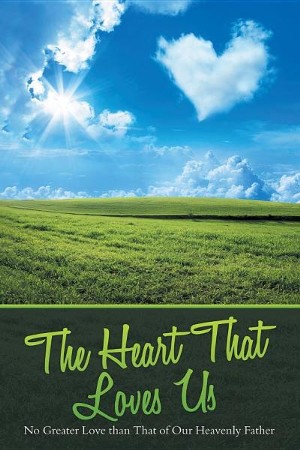 我們的實際體驗?
17
[Speaker Notes: No wonder Jesus called God our Heavenly Father
苦煉、試驗 Hebrews 2: God has not put the world to come in subjection to angels, but us !
The process starts at the point of our conviction常 得 好 處

The spiritual meaning of crossing the Jordan into the promised land is
What Jesus promised that He came so man can have a more abundant life,]
對我們有什麼要求？ 

不 要 怕 [現在]
要 記 念 [過去] 
要 敬 畏 (怕) 耶 和 華 你 的 神 

要 謹 慎 

要 明 白
(我們需要做的)
耶 和 華 你 們 的 神 必 為 你 們 爭 戰
耶 和 華 你 的 神 一路 引 導 你
，遵 行 祂 的 道 ， 愛 祂， 盡 心 盡 性 事 奉 祂，遵 守 祂 的 誡 命 律 例
，殷 勤 保 守 你 的 心 靈 ， 免 得 忘 記 ； 總 要 傳 給 你 的 子 子 孫 孫
18
[Speaker Notes: 不 要 vs 要 
1. 不 要 怕 – present situation
2. 要 記 念 – past experience
3. 要 敬 畏 – 對我們 的要求
4. 要 謹 慎 – 對我們 的要求
Not just a list of do and don’ts – Ephesians 2: to do good works
5. 要 明 白 – 他 們, not just one, you or I.



What are ‘他 們’ and who are ‘他 們’ that you’re afraid today?  Health, job security, close family members, marriage, children and grandkids, COVID, future?

行  在 曠 野 的 路 上, 對前 面 的 們 爭 戰 怎麼能不驚慌害怕? (要 記 念, Jesus calm wind and sea) 你 們 的 神 與 你 們 同 去 (if we obey Him, turn from sins and the biggest one is our pride; the defeat at Ai after Jericho)bottom life if faith in God, but I don’t have enough faith – well, faith comes from God’s word)

要 記 念 耶 和 華 你 的 神 在 曠 野 引 導 你 – how God carried you through in life’s trouble, sorrow and perils, all the way until here and now.
耶 和 華 你 的 神 
一路 
引 導 你


敬 畏 神 is the basis, without that we can’t walk to obedience to Him.不要怕人,只要怕神 
Expressed in遵 行 祂 的 道 ， 愛 祂， 盡 心 盡 性 事 奉 祂，遵 守 祂 的 誡 命 律 例

遵 行 祂 的 道, 遵 守 祂 的 誡 命 律 例: works again !?   Ephesians 2: 8-9 Grace only?  10 For we are his workmanship, created in Christ Jesus for good works, which God prepared beforehand that we should walk in them.  Otherwise, no need to have Chapters 4-6.  2 Tim 2: prepared for every good work.  James, Peter, John….

University new semester last month, enrolment is essential otherwise regardless of how hard you study, you’re not formally a student. Now Jesus paid our enrolment fee for the kingdom of God, but it’s just the very first step, continue to pay effort and study well. Peter said be diligent, so that we will receive a rich welcome into the eternal kingdom of our Lord and Saviour Jesus Christ (2 Peter).   The Four Spiritual Laws?

Last sermon: Meditate God’s word day and night

約 6:63  叫 人 活 著 的 乃 是 靈 ， 肉 體 是 無 益 的 。 我 對 你 們 所 說 的 話 就 是 靈 ， 就 是 生 命 。

傳 給 你 的 子 孫,  家庭崇拜 and also to your family members like the demon-possessed Gerasene.]
申32: 47 
因 為 這 不 是 虛 空 、 與 你 們 無 關 的 事 ， 乃 是 你 們 的 生 命 ； 在 你 們 過 約 但 河 要 得 為 業 的 地 上 必 因 這 事 日 子 得 以 長 久 。
19
[Speaker Notes: Our relationship with God, we easily put on the focus on our personal relation with God.
But here it says你 們]
對我們有什麼要求？
(我們需要做的??)
8 你們得救是本乎恩，也因著信。這並不是出於自己，乃是神所賜的； 9 也不是出於行為，免得有人自誇。 10 我們原是他的工作，在基督耶穌裡造成的，
                                以弗所書 2 章
稱義
為要叫我們行善，就是神所預備叫我們行的。
成聖
仍是
恩典
20
[Speaker Notes: 不 要 vs 要 
1. 不 要 怕 – present situation
2. 要 記 念 – past experience
3. 要 敬 畏 – 對我們 的要求
4. 要 謹 慎 – 對我們 的要求
Not just a list of do and don’ts – Ephesians 2: to do good works
5. 要 明 白 – 他 們, not just one, you or I.



What are ‘他 們’ and who are ‘他 們’ that you’re afraid today?  Health, job security, close family members, marriage, children and grandkids, COVID, future?

行  在 曠 野 的 路 上, 對前 面 的 們 爭 戰 怎麼能不驚慌害怕? (要 記 念, Jesus calm wind and sea) 你 們 的 神 與 你 們 同 去 (if we obey Him, turn from sins and the biggest one is our pride; the defeat at Ai after Jericho)bottom life if faith in God, but I don’t have enough faith – well, faith comes from God’s word)

要 記 念 耶 和 華 你 的 神 在 曠 野 引 導 你 – how God carried you through in life’s trouble, sorrow and perils, all the way until here and now.
耶 和 華 你 的 神 
一路 
引 導 你


敬 畏 神 is the basis, without that we can’t walk to obedience to Him.不要怕人,只要怕神 
Expressed in遵 行 祂 的 道 ， 愛 祂， 盡 心 盡 性 事 奉 祂，遵 守 祂 的 誡 命 律 例

遵 行 祂 的 道, 遵 守 祂 的 誡 命 律 例: works again !?   Ephesians 2: 8-9 Grace only?  10 For we are his workmanship, created in Christ Jesus for good works, which God prepared beforehand that we should walk in them.  Otherwise, no need to have Chapters 4-6.  2 Tim 2: prepared for every good work.  James, Peter, John….

University new semester last month, enrolment is essential otherwise regardless of how hard you study, you’re not formally a student. Now Jesus paid our enrolment fee for the kingdom of God, but it’s just the very first step, continue to pay effort and study well. Peter said be diligent, so that we will receive a rich welcome into the eternal kingdom of our Lord and Saviour Jesus Christ (2 Peter).   The Four Spiritual Laws?

Last sermon: Meditate God’s word day and night

約 6:63  叫 人 活 著 的 乃 是 靈 ， 肉 體 是 無 益 的 。 我 對 你 們 所 說 的 話 就 是 靈 ， 就 是 生 命 。

傳 給 你 的 子 孫,  家庭崇拜 and also to your family members like the demon-possessed Gerasene.]
對我們有什麼要求？
(我們需要做的??)
基督徒的成長不 在我們做了多 少，
在於基督改 變了我們多少
21
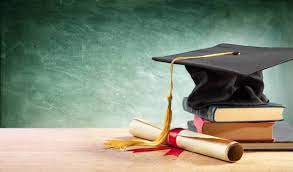 只是開始 …
(只是入學 並非畢業)
腓 立 比 書 3: 13 弟 兄 們 ， 我 不 是 以 為 自 己 已 經 得 著 了 ； 我 只 有 一 件 事 ， 就 是 忘 記 背 後 ， 努 力 面 前 的 ，14 向 著 標 竿 直 跑 ， 要 得 神 在 基 督 耶 穌 裡 從 上 面 召 我 來 得 的 獎 賞。
提 後 4: 7 那 美 好 的 仗 我 已 經 打 過 了 ， 當 跑 的 路 我 已 經 跑 盡 了 ， 所 信 的 道 我 已 經 守 住 了 。8 從 此 以 後 ， 有 公 義 的 冠 冕 為 我 存 留 ， 就 是 按 著 公 義 審 判 的 主 到 了 那 日 要 賜 給 我 的 ； 不 但 賜 給 我 ， 也 賜 給 凡 愛 慕 他 顯 現 的 人 。
22
對我們有什麼要求？
(回應天父的心)
24 「所以，凡聽見我這話就去行的，好比一個聰明人，把房子蓋在磐石上。 25 雨淋，水沖，風吹，撞著那房子，房子總不倒塌，因為根基立在磐石上。 26 凡聽見我這話不去行的，好比一個無知的人，把房子蓋在沙土上。 27 雨淋，水沖，風吹，撞著那房子，房子就倒塌了，並且倒塌得很大。」          馬太福音 7 章
23
對我們有什麼要求？
(回應天父的心)
22 只是你們要行道，不要單單聽道，自己欺哄自己 (自欺的人)。 23 因為聽道而不行道的，就像人對著鏡子看自己本來的面目， 24 看見，走後，隨即忘了他的相貌如何。 25 唯有詳細察看那全備、使人自由之律法的，並且時常如此，這人既不是聽了就忘，乃是實在行出來，就在他所行的事上必然得福。       雅各書 1 章
24
對我們有什麼要求？
(回應天父的心)
7 「我們要歡喜快樂，將榮耀歸給祂，因為羔羊婚娶的時候到了，新婦也自己預備好了， 8 就蒙恩得穿光明潔白的細麻衣。」這細麻衣就是聖徒所行的義。               啟示錄 19 章
25
對我們有什麼要求？
(回應天父的心)
18 耶穌進前來，對他們說：「天上地下所有的權柄都賜給我了。 19 所以你們要去，使萬民做我的門徒，奉父、子、聖靈的名給他們施洗， 


                                             馬太福音 28 章
20 凡我所吩咐你們的，都教訓他們遵守。我就常與你們同在，直到世界的末了。
26